Evaluation par compétences
L’expérience du Lycée Eiffel de Talange
A chacun sa méthode…
… mais une seule grille de compétence. (harmonisation des pratiques)
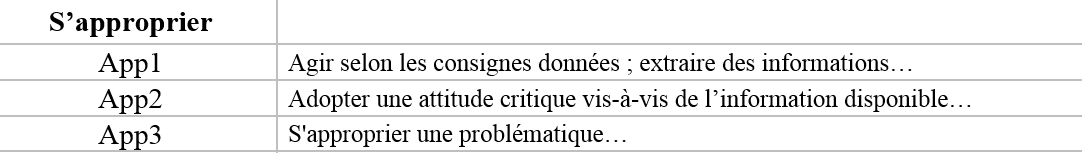 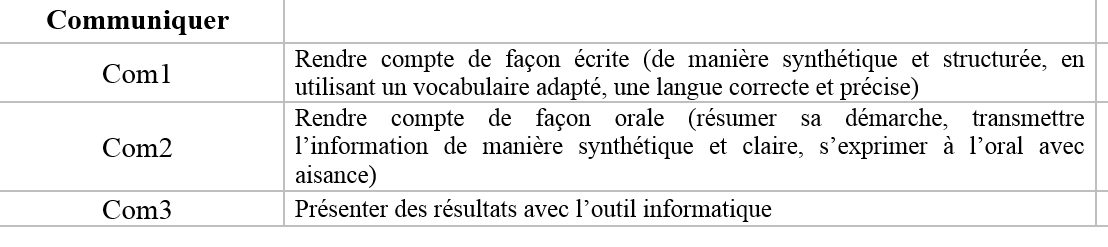 Ma façon de faire.
- Une présentation unique
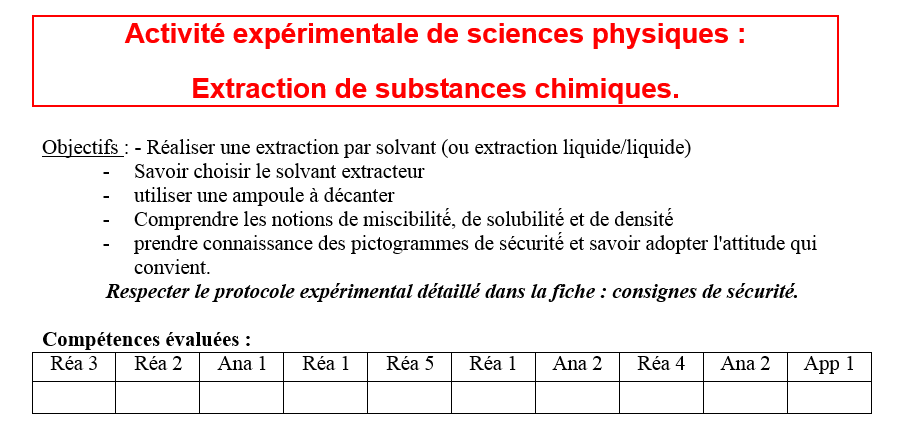 Un fichier Excel qui reprend les compétences de l’activité
Créé à partir de la grille de M Ruppert
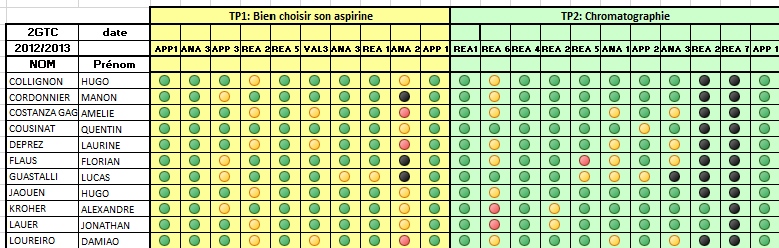 Sur ce même fichier Excel, plusieurs onglets
Un bilan par trimestre
Par compétence
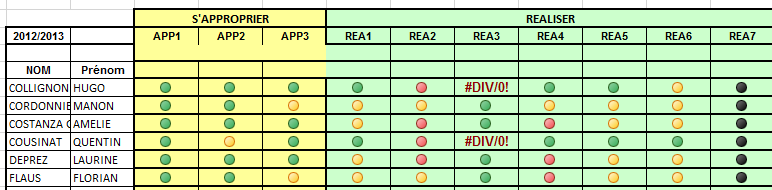 Un bilan annuel
Les points positifs
La motivation des élèves faibles
Des élèves plus actifs
Une correction rapide des activités
Les points négatifs
Beaucoup de préparation en amont
Une grille compliquée (définition des compétences)
Exemple d’activité en terminale STI2D
Les produits d’entretien ménager